Муниципальное бюджетное дошкольное образовательное учреждение детский сад №32
«МОЯ МАЛАЯ РОДИНА»

проект нравственно - патриотического 
воспитания детей 
(вторая младшая группа «Солнышко»)
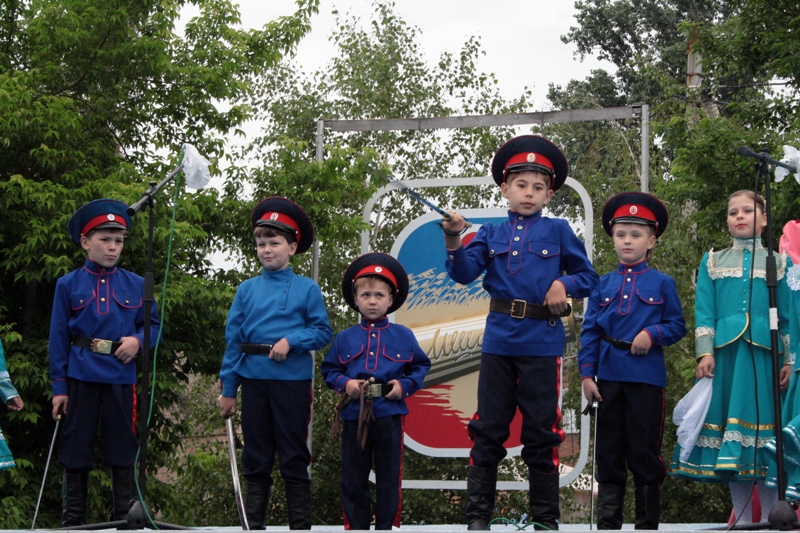 Подготовили:
Львова Н.А.,Недвига Н.А.,  воспитатели 
первой  категории 
МБДОУ д с/ №32.
г.Новочеркасск
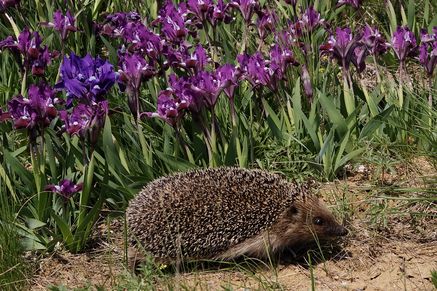 «Любовь к родному краю, родной культуре, родной речи начинается с малого – с любви к своей семье, к своему жилищу, к своему детскому саду. Постепенно расширяясь, эта любовь переходит в любовь к Родине, её истории, прошлому и настоящему, ко всему человечеству»  
Д.С.Лихачёв академик
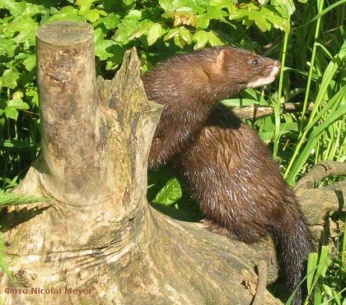 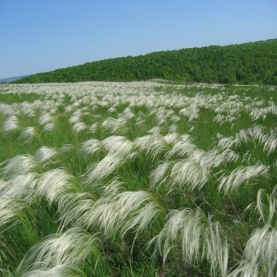 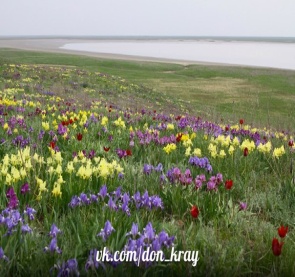 «Самый лучший учитель для ребёнка тот, кто, духовно общаясь с ним, забывает, что он учитель, и видит в своём ученике друга,  единомышленника. Такой учитель знает самые сокровенные  уголки  сердца своего воспитанника, и слово в его устах становиться могучим орудием воздействия на молодую, формирующуюся  личность. От чуткости учителя к духовному миру воспитанника как раз и зависит создание обстановки, побуждающей  к нравственному поведению, нравственным поступкам» 
В.А. Сухомлинский советский педагог.
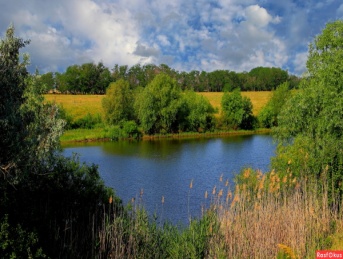 Цель и задачи духовно-нравственного воспитания по примерной программе «Детство»
Задачи нравственного воспитания
Формирование духовно-нравственного отношения, и чувство сопричастности к семье, родному дому, городу, детскому саду.
формирование  духовно – нравственного отношения, и чувство сопричастности  к наследию своего народа
духовно – нравственного отношения  к природе  родного края и чувство сопричастности к ней
Воспитание любви и уважения к своей нации, понимание своих национальных особенностей, чувство собственного достоинства, как представителя своего народа, и толерантного отношения к представителям  других национальностей   (к сверстникам и их родителям, соседям  и другим)
Цель нравственного воспитания детей дошкольного возраста
 Формирование у детей потребности совершать добрые дела и поступки, чувство сопричастности  к окружающему  и развитие таких качеств, как сострадание, сочувствие, находчивость, любознательность.
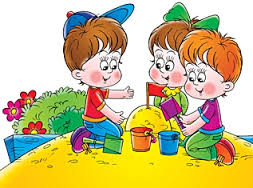 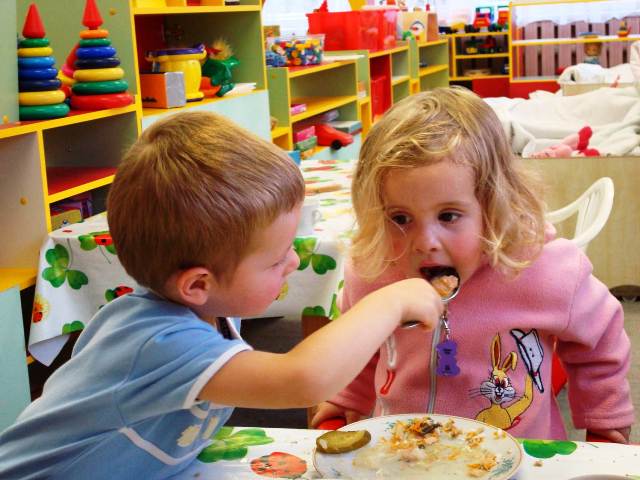 Цель  нашего проекта:
Создать условия формирования у детей младшего дошкольного возраста основ нравственно-патриотического воспитания.
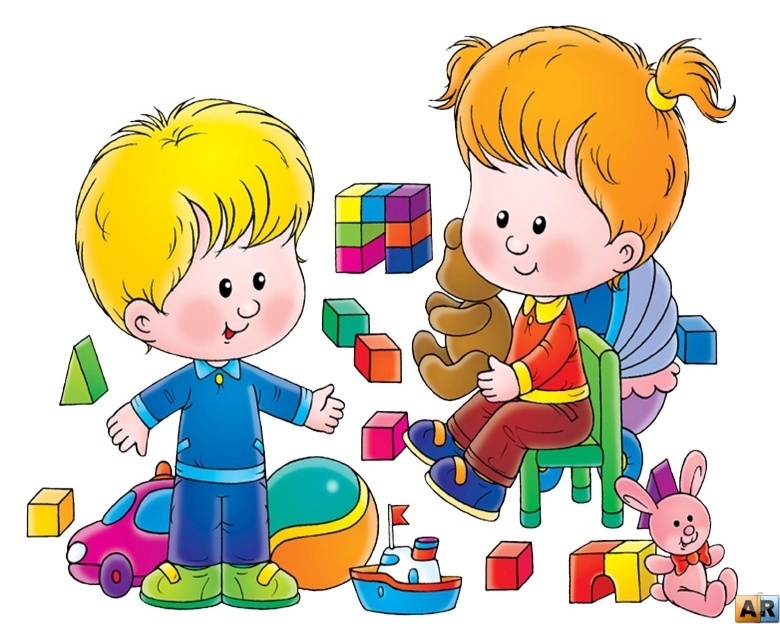 Задачи проекта: 
1.Воспитывать в детях любовь, привязанность, уважение к семье.
2.Знакомить с понятием  - Родина через ознакомление с родным домом.
3.Приобщение детей к русской народной культуре через устное народное творчество, художественно – творческую деятельность.
4.Знакомить с природой родного края, воспитывать правильное отношение к окружающему миру, родной природе.
Паспорт проекта «МОЯ МАЛАЯ РОДИНА»
ТИП ПРОЕКТА: познавательный
 
ПО ХАРАКТЕРУ КООРДИНАЦИИ: открытый
 
ПО КОЛИЧЕСТВУ УЧАСТНИКОВ: групповой
 
УЧАСТНИКИ ПРОЕКТА: дети 2 младшей группы, воспитатели, родители.
 
ПО ПРОДОЛЖИТЕЛЬНОСТИ: средне - срочный
Актуальность проекта
О важности приобщения ребенка к культуре своего народа написано много, поскольку обращение к отеческому наследию воспитывает уважение, гордость за землю, на которой живешь. Поэтому детям необходимо знать и изучать культуру своих предков. Именно акцент на знание истории народа, его культуры поможет в дальнейшем с уважением и интересом относиться к культурным традициям других народов. 
Чувство патриотизма многогранно по содержанию. Это и любовь к родным местам, и гордость за свой народ, и ощущение своей неразрывности с окружающим миром, и желание сохранять и приумножить богатство своей страны. Чувство Родины у ребенка начинается с любви к самым близким людям – отцу, матери, бабушке, дедушке. И родной дом, двор, где он не раз гулял, и вид из окна расширяясь, эта любовь переходит в любовь к родной стране, к её истории, прошлому и настоящему, ко всему человечеству.
Актуальность данной темы на современном этапе очевидна: изменились ведущие методические подходы к данной проблеме, ведутся поиски формирования механизма и этапности в воспитании любви к родному краю, определяется их место в эмоциональной и интеллектуально-нравственной структуре личности. 
В настоящее время достаточно много методической литературы по патриотическому воспитанию. Однако в ней освещаются лишь отдельные стороны нравственно-патриотического воспитания детей, в отдельных видах деятельности нет стройной системы отражающей всю полноту данной проблемы. 
Таким образом, нравственно-патриотическое воспитание детей является одной из основных задач дошкольного образовательного учреждения. Чтобы проводить эту работу с детьми дошкольного возраста педагог должен правильно использовать источники педагогического мастерства, опыт накопленный веками. 

Под патриотическим воспитанием понимается взаимодействие взрослого и детей в совместной деятельности и общении, которое направлено на раскрытие и формирование в ребенке общечеловеческих нравственных качеств личности, приобщение к истокам национальной региональной культуры, природе родного края, воспитание эмоционально-действенного отношения, чувства сопричастности, привязанности к окружающим.
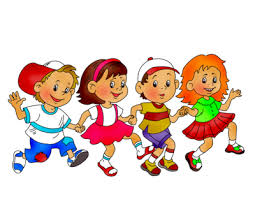 I  - этапорганизационныйЦель: планирование и прогнозирование предстоящей работы.
-составление плана работы
подбор материала
диагностика детей,
- анкетирование родителей
- изучение методической литературы.
II – этаппрактическийЦель: реализация плана проекта с детьми, родителями.
Блок «Ребёнок и окружающий его мир»
Блок « Ребёнок и Родина»
Блок « Ребёнок и русская народная культура»
Блок «Ребёнок и родная природа»
Блок «Ребёнок и художественное творчество»
Совместная деятельность.
Совместная деятельность.
Совместная деятельность.
Совместная деятельность.
Совместная деятельность.
Этап - заключительный
Вывод В нравственно-патриотическом воспитании особенное значение имеет пример взрослых, близких людей. На конкретных примерах, фактах из жизни членов семьи необходимо проводить работу по ознакомлению с родным краем, начиная с того, что принято назвать «малой Родиной» и постепенно переходя к таким категориям как Отечество, «долг перед Родиной» и т.д.  Успеха в патриотическом воспитании можно достигнуть только, если сами взрослые будут знать и любить историю своей страны, своего города. Они должны уметь отобрать те знания, которые доступны детям дошкольного возраста, то, что может вызвать у детей чувство восторга и гордости. Но никакие знания не дадут положительного результата, если взрослый сам не будет восторгаться своей страной, своим народом, своим городом. При рождении ребенок - чистый лист, рисуй на нем, что хочешь. Вот и оставляют на этом листе свой след все, кто соприкасался с ребенком. Хорошо, если те, с кем общается маленький человек, умные, добрые, высоконравственные люди.
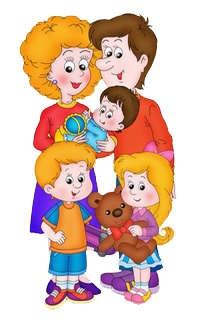 Главная задача проекта - способствовать развитию у маленьких детей  дружеских взаимоотношений. Работа по этой задача началась ещё в адаптационный период.
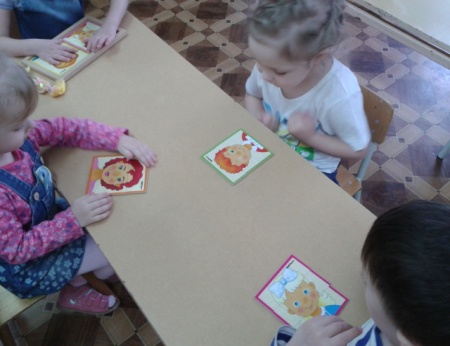 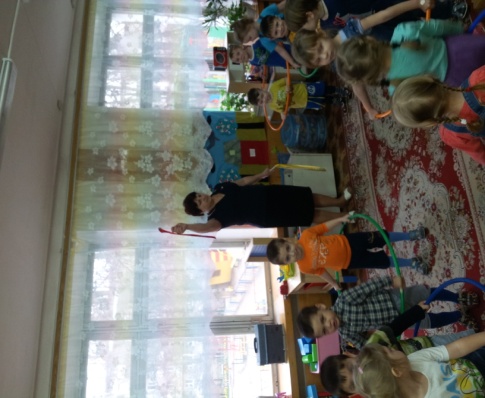 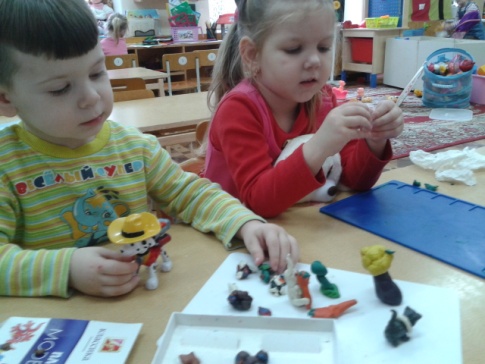 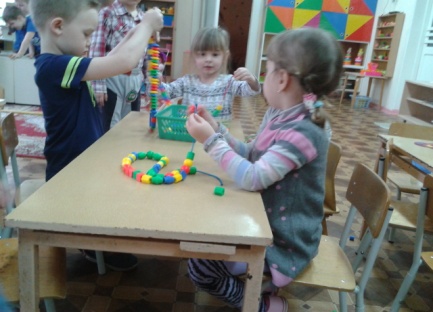 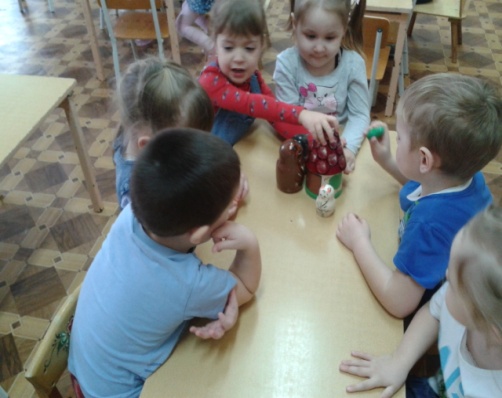 Не только развитие дружеских взаимоотношений в детском коллективе, является важной задачей, но способствовать сплочению родительского коллектива группы. Начало этой задачи было заложено  ещё  в адаптационном проекте. Для родителей были представлены памятки, буклеты, презентация о группе. А течении года  родители старались участвовать в конкурсах проводимых в ДОУ и городе.
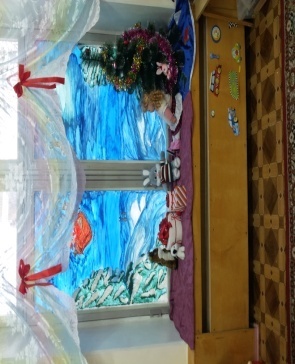 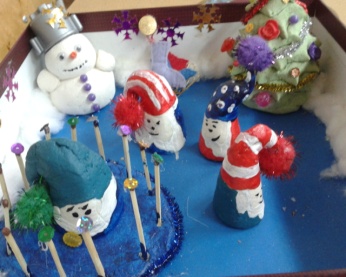 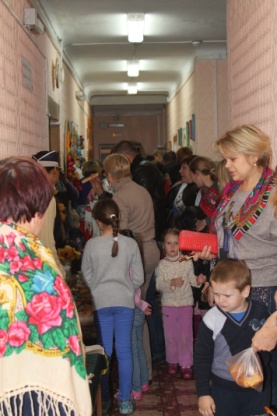 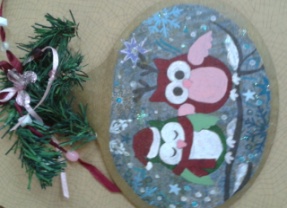 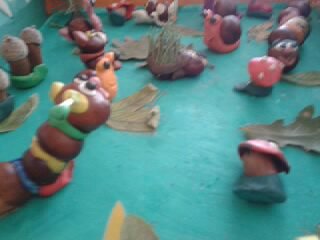 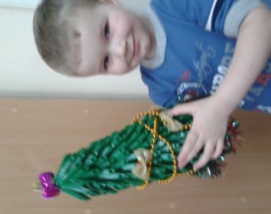 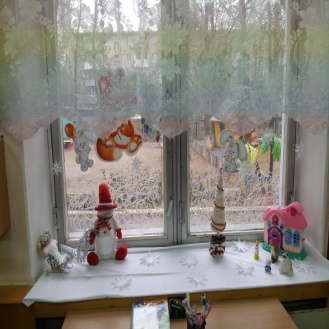 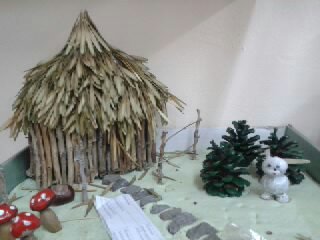 Пример взрослого один из эффективных приёмов воспитания.
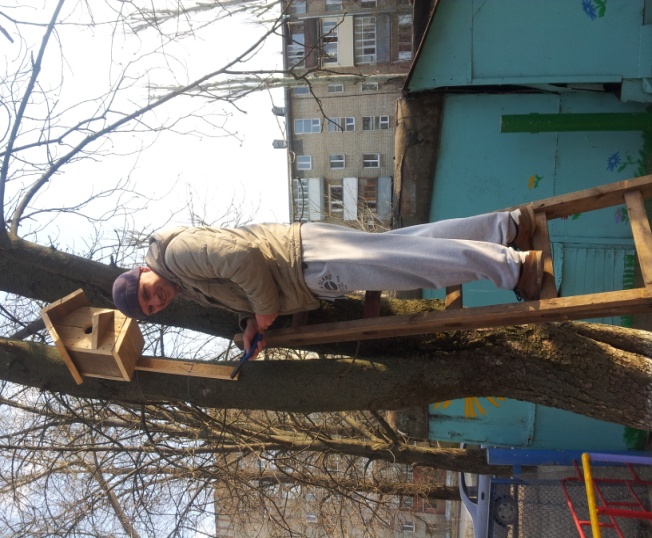 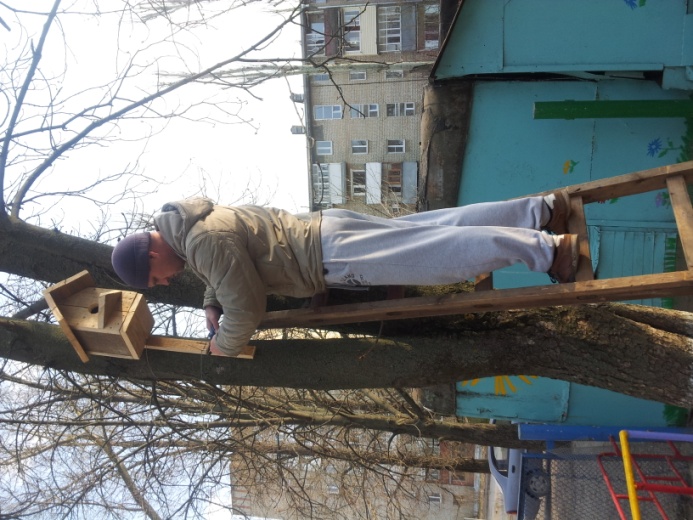 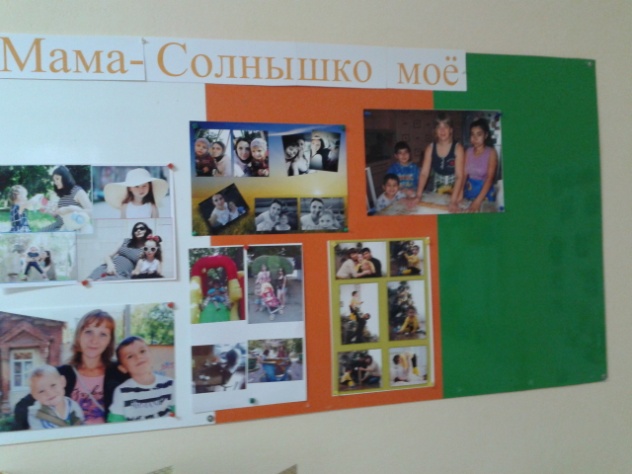 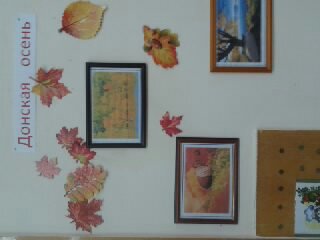 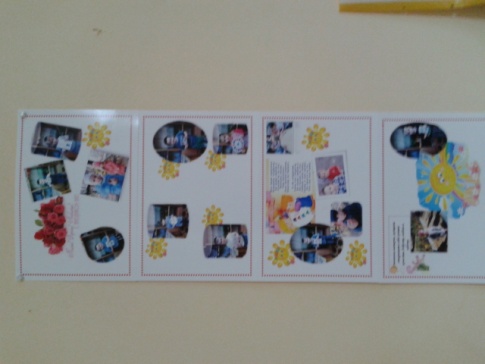 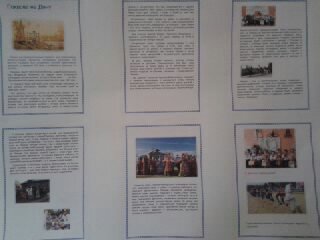 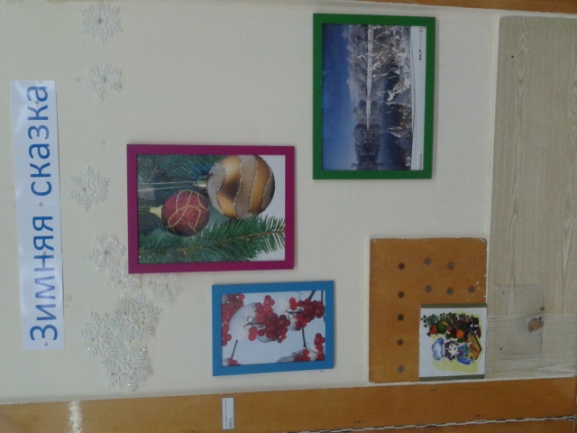 Знакомство детей  с профессиями ближайшего окружения  подчёркивает значимость их труда.
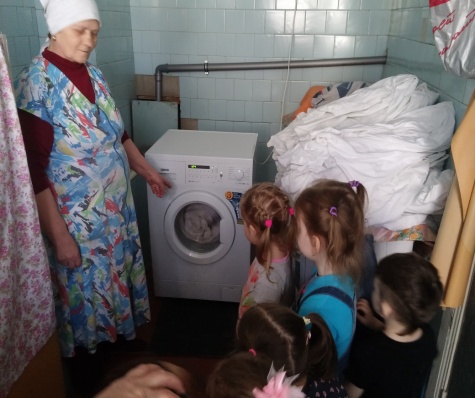 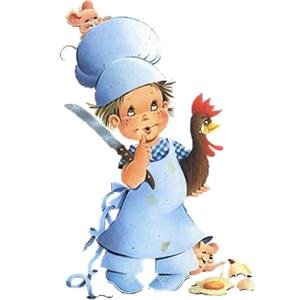 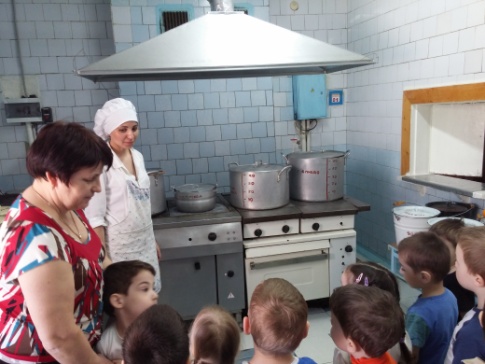 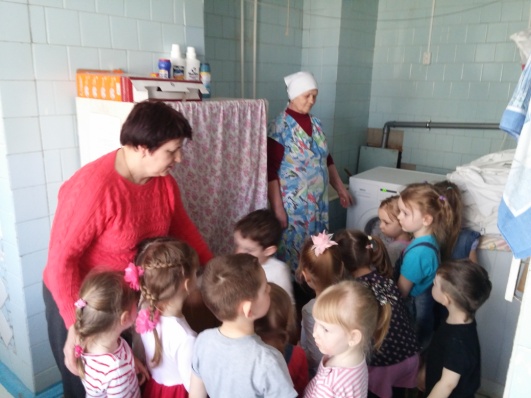 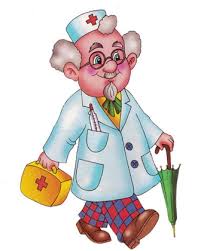 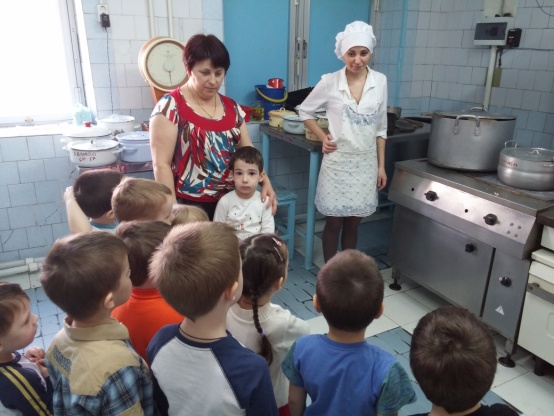 Организованная деятельность.
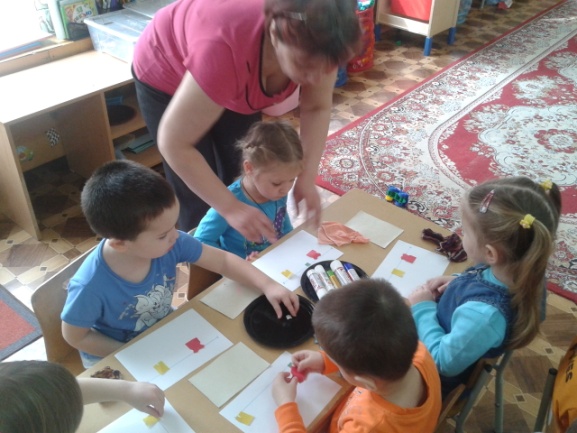 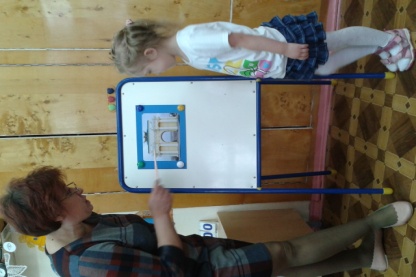 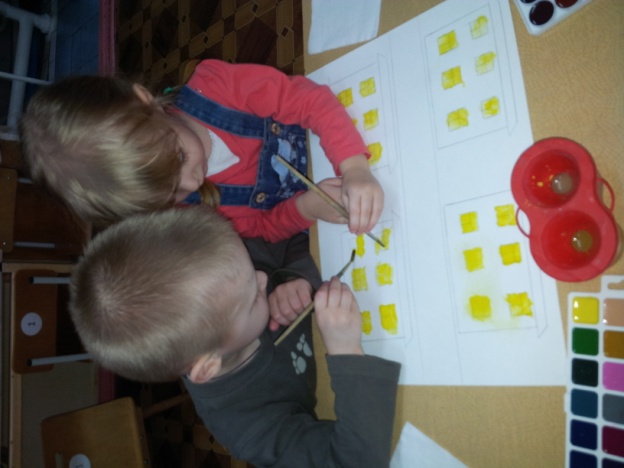 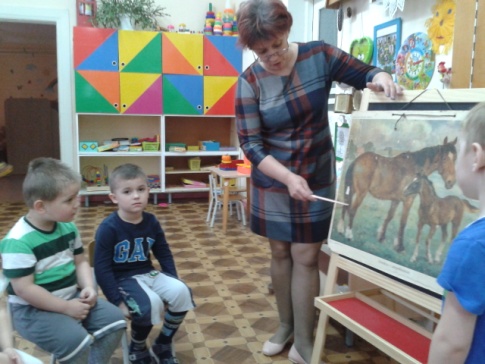 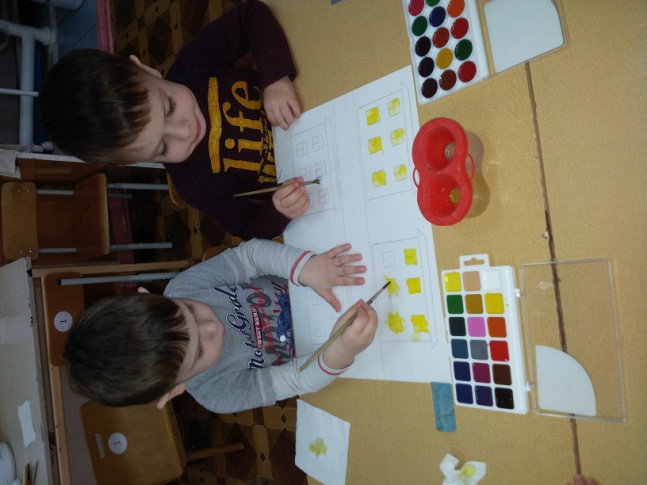 Для самостоятельной  деятельности детям предоставлено много разнообразных  игр, театров, книг, конструкторов.
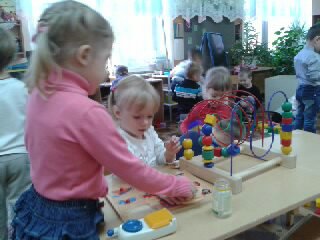 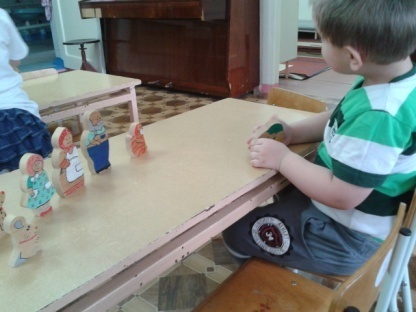 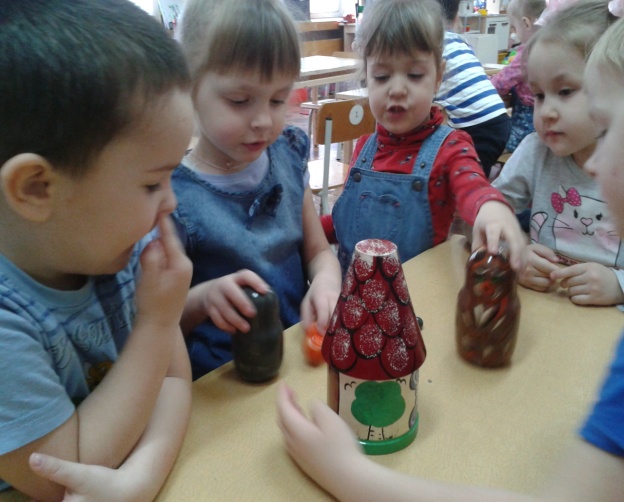 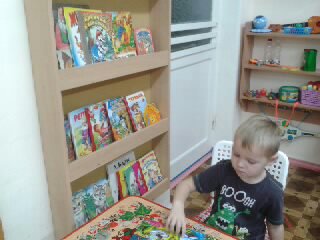 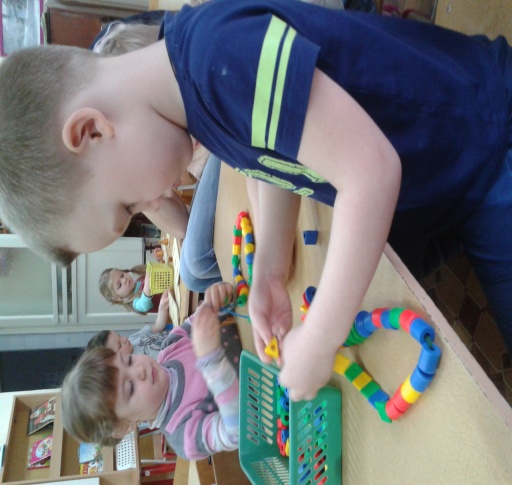 Свои  яркие впечатления  в создании выразительных образов дети отражали в  рисунках, поделках, аппликациях как в организованной, так и в самостоятельной  деятельности.
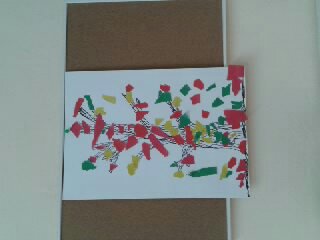 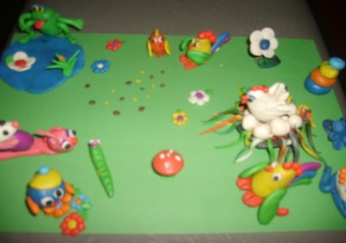 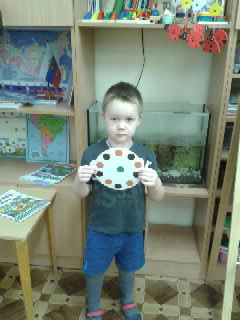 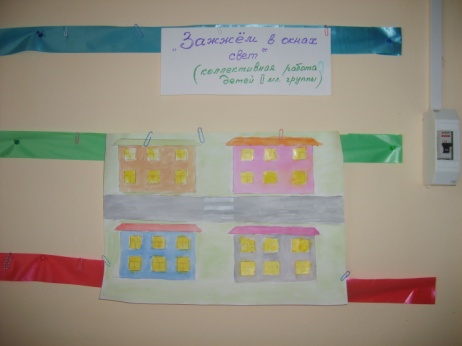 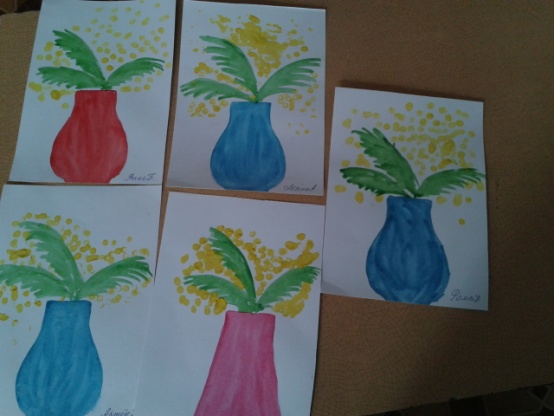 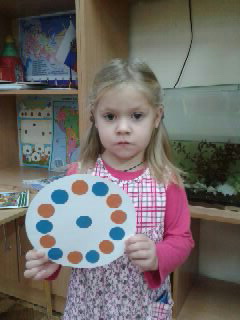 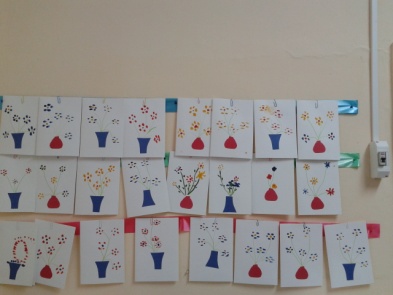 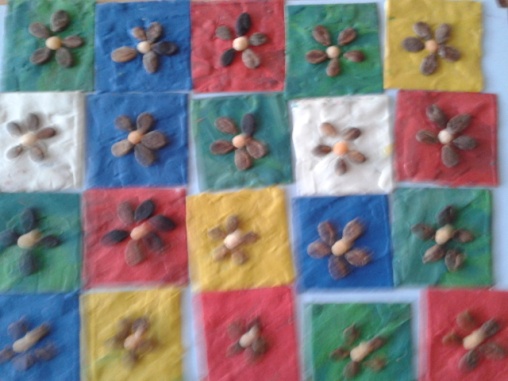 Мир ребенка начинается с его семьи. Понимание Родины у дошкольников тесно связано с конкретными представлениями о том, что им близко и дорого.Оно начинается у ребенка с отношения к семье, к самым близким людям – к матери, отцу, бабушке, дедушке.
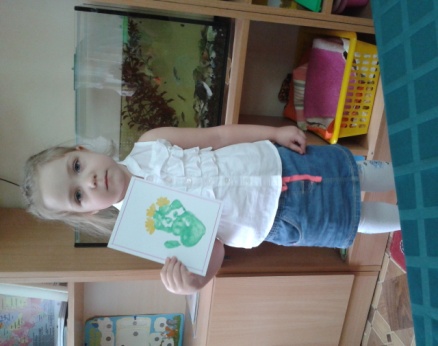 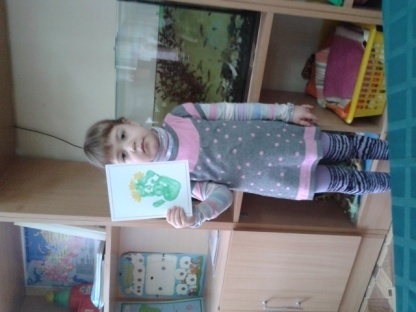 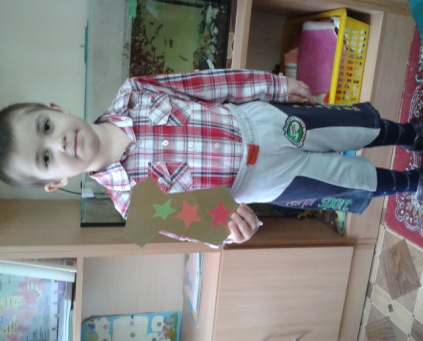 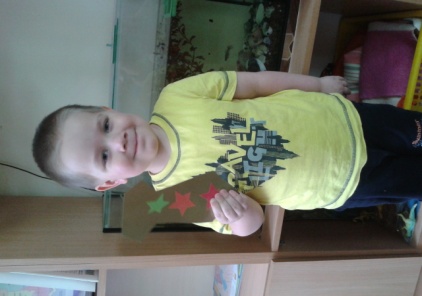 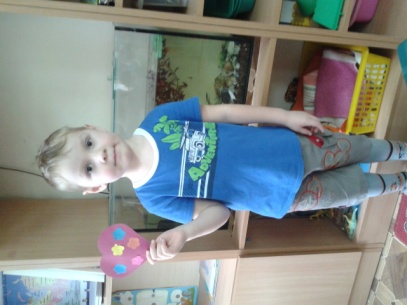 Самообслуживание, труд, культурно- гигиенические навыки в младшем возрасте детям очень необходимы. Здесь они учатся общаться, помогать своим друзьям, заботиться , делать приятное.
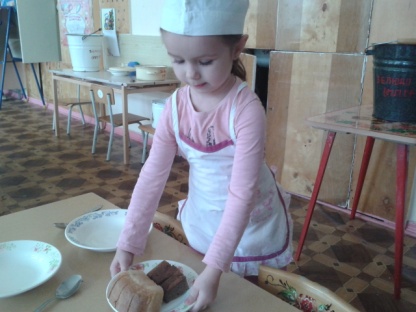 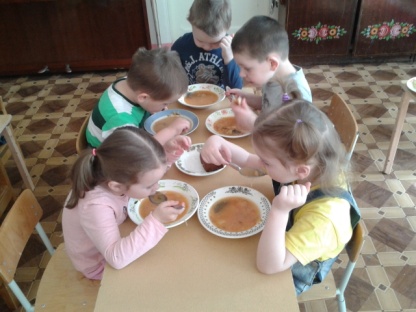 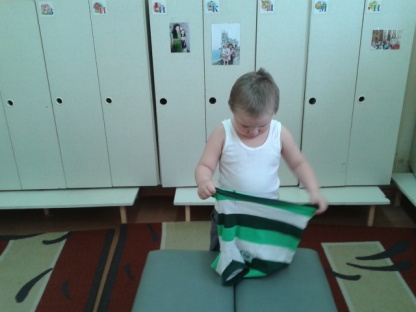 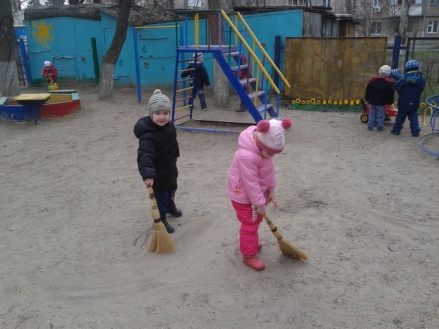 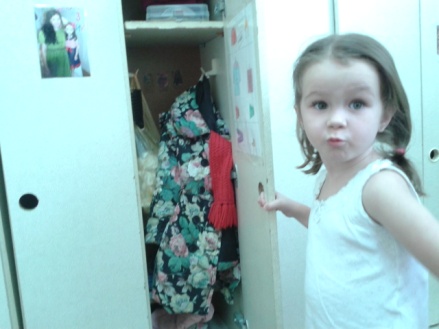 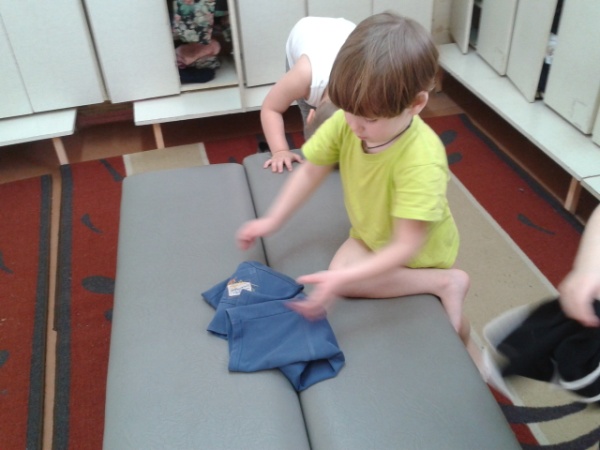 Развлечения и праздники приобщают детей к ценностям культуры, формируют опыт социального взаимодействия.
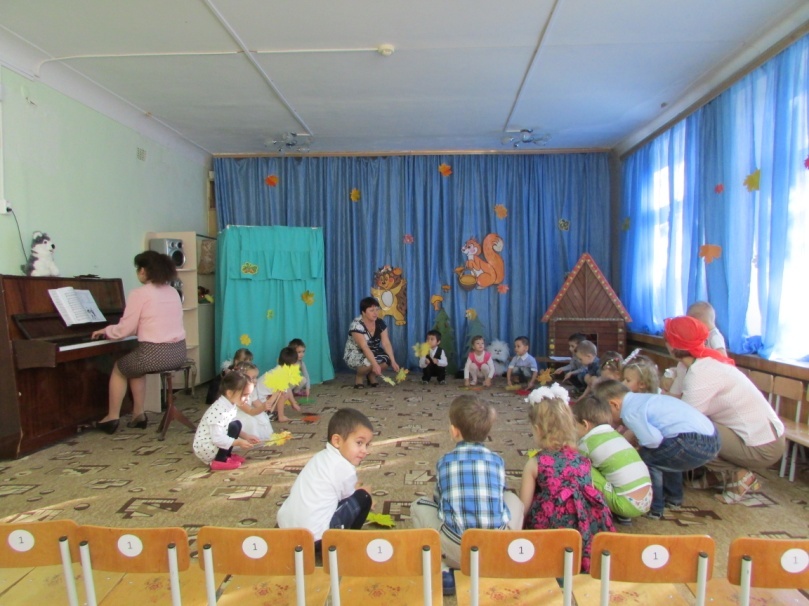 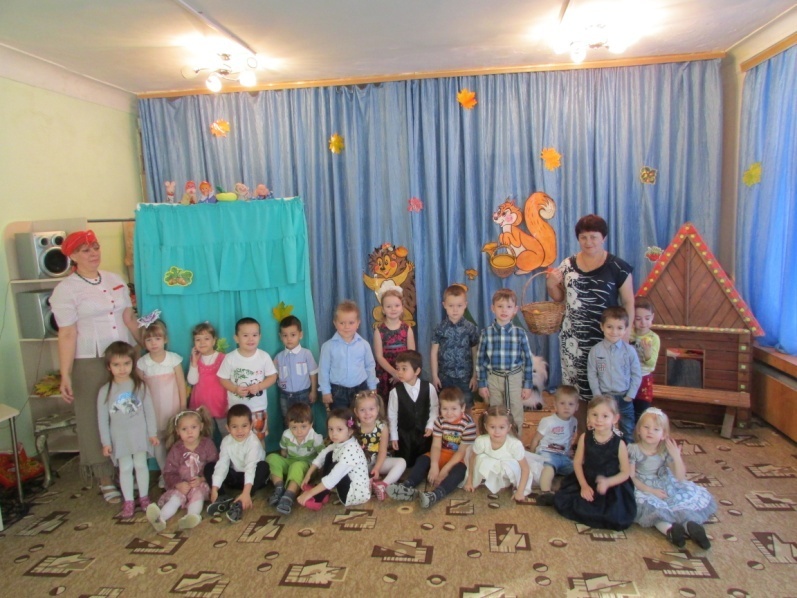 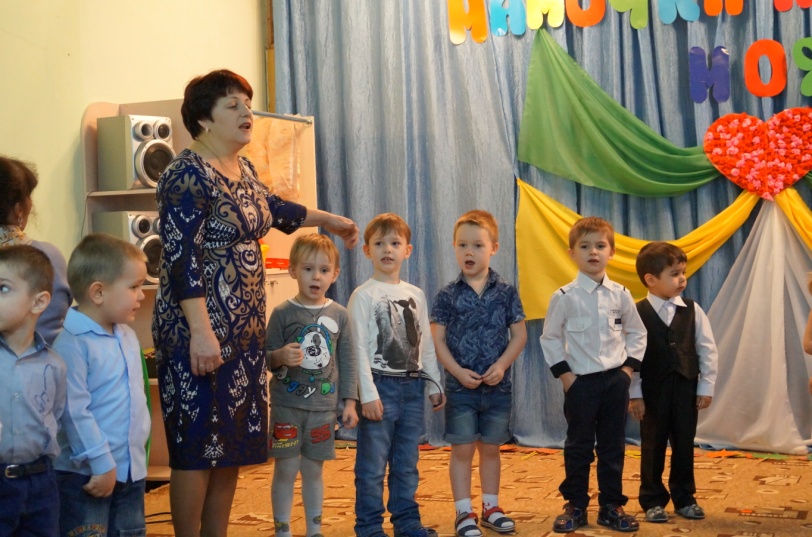 Используемая литература
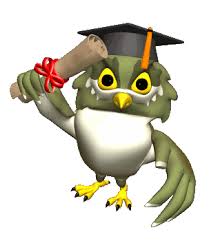 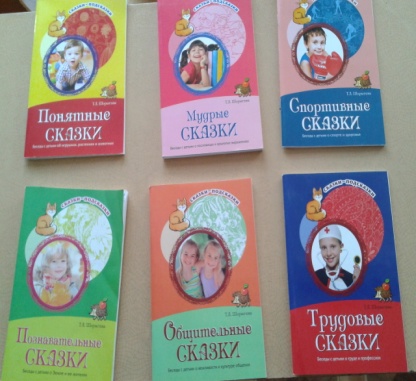 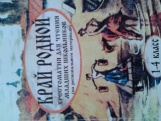 Природа и история родного края  Астапенко М.П., Сухаревская Е.Ю.
Край родной ( хрестоматия для чтения младших школьников на региональном компоненте)  Бутенко Т.А., Небратенко В.Б.
Мир в котором я живу. Комратова Н.Г., ГрибоваЛ.Ф.
Воспитание детей на традициях народной культуры Ватаман В.П.
Времена года на Дону (хрестоматия) Сычёва Г.В.
Доноведение.( Времена года на Дону) Сухаоевская Е,Н,
 Что было до…. Дыбина О.В.
 Ребёнок познаёт мир Смирнова Т.В. 
Мы  живём в РОССИИ. Зеленова Н.Г., Осипова А.Е.
Приобщение детей к истокам русской народной культуры. Князева О.Л., Маханёва М.Д. 
Добро пожаловать в экологию. Воронкевич О.А.
Рабочая тетрадь  к  программе.
Народное искусство  в воспитании детей. Комарова Т.С.
 Развитие представлений о человеке в истории и культуре ч.1-2  Агуреева Т.И., Муравьёва О.Ю.
Сборник образовательных программ и методические рекомендации по реализации этнокультурного казачьего компонента в образовании  М.Б. Кусмарцев
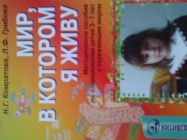 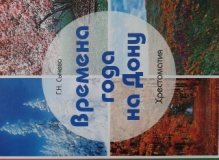 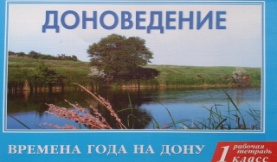 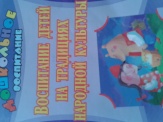 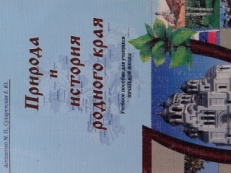 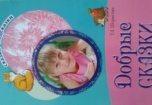